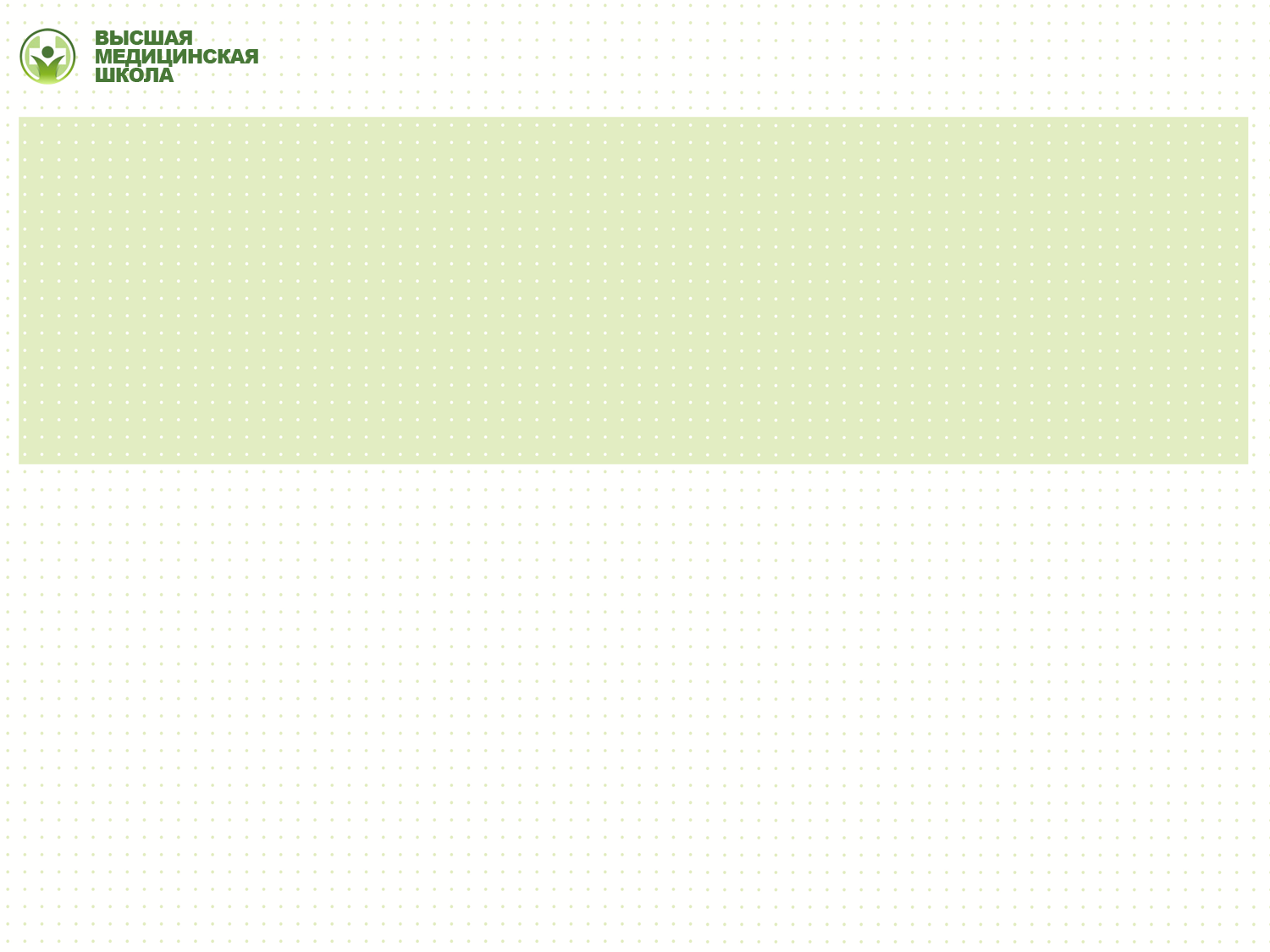 II Международный саммит медицинских сестер
«Сестринское дело - практика человеческих отношений»
СОВРЕМЕННЫЕ ПОДХОДЫ К ВЕКТОРНОЙ ПОДГОТОВКЕ КАДРОВ 
В ЗДРАВООХРАНЕНИИ
Касимовская Наталия Алексеевна
Тенденции демографической ситуации в России 
( период 1910-2014гг)
ПЛАН ЛЕКЦИИ
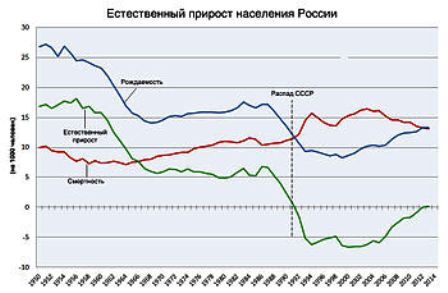 рождаемость
смертность
естественный прирост
СТРУКТУРА ПЕРВИЧНОЙ И ОБЩЕЙ ЗАБОЛЕВАЕМОСТИ ВЗРОСЛОГО НАСЕЛЕНИЯ ЗА  2014 г.
Первичная
Общая
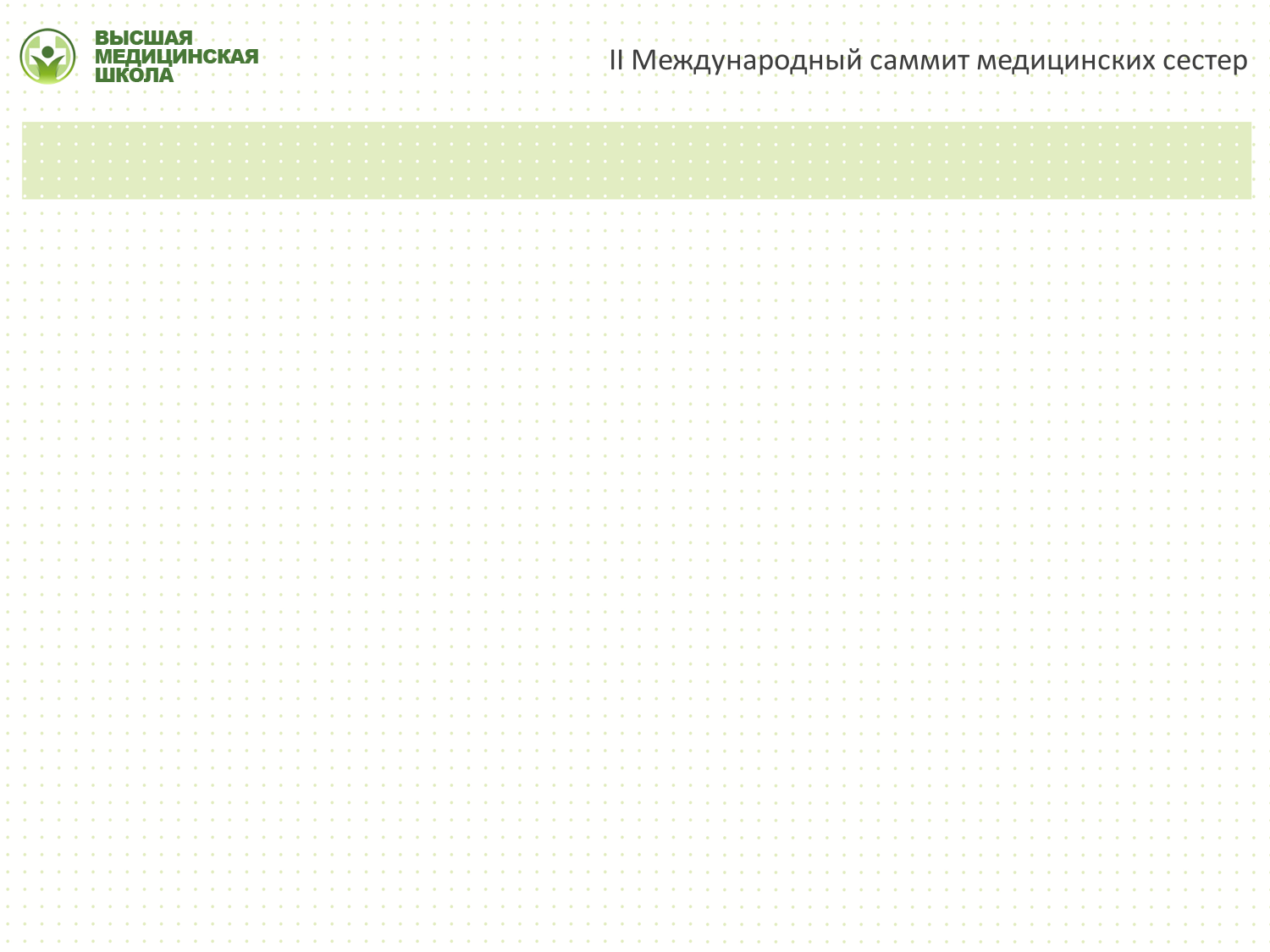 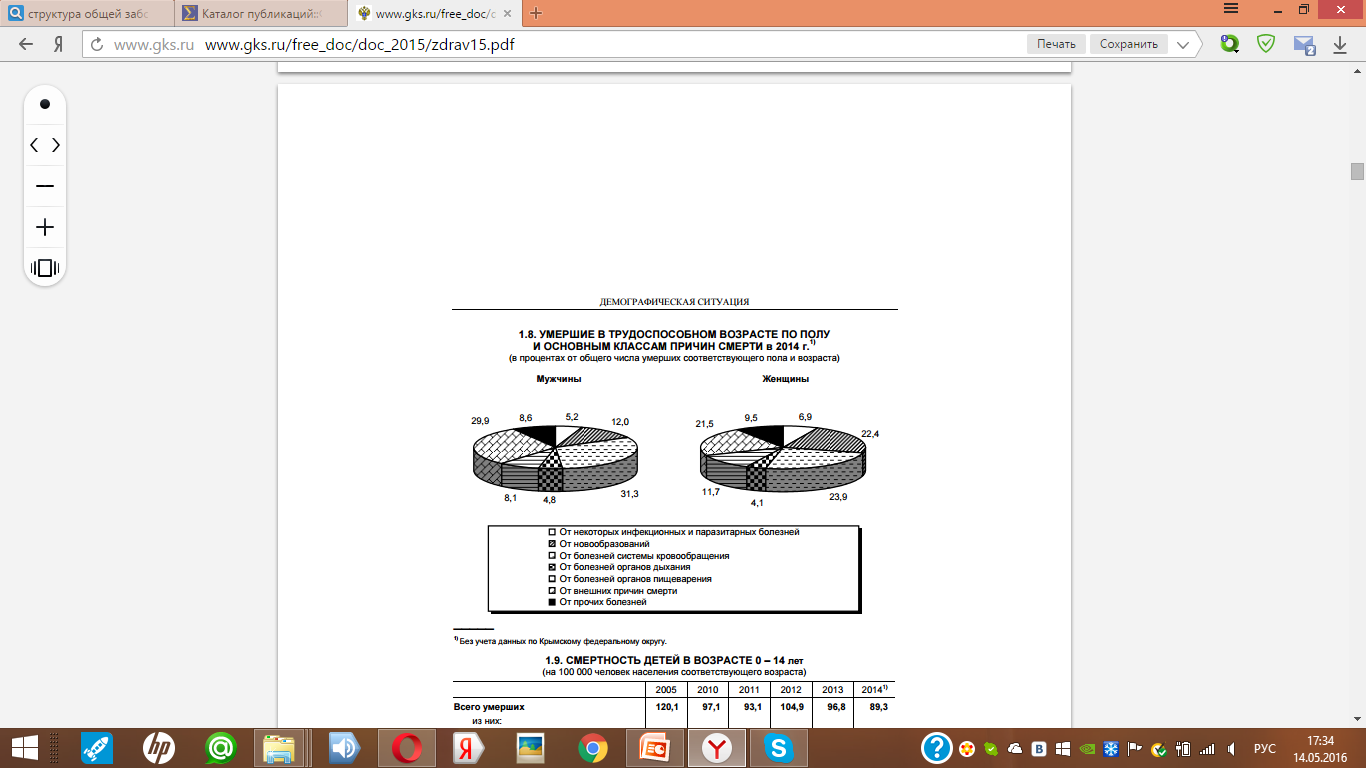 Целевые показатели в период до 2020 года
Смертность от цереброваскулярных заболеваний
Больничная летальность пострадавших в ДТП
Смертность от ишемической болезни сердца
Удельный вес больных злокачественными новообразованиями, состоящих на учете с момента установления диагноза 5 лет и более
Одногодичная летальность больных со злокачественными новообразованиями
Летальность от ДТП в травматологических центрах
5
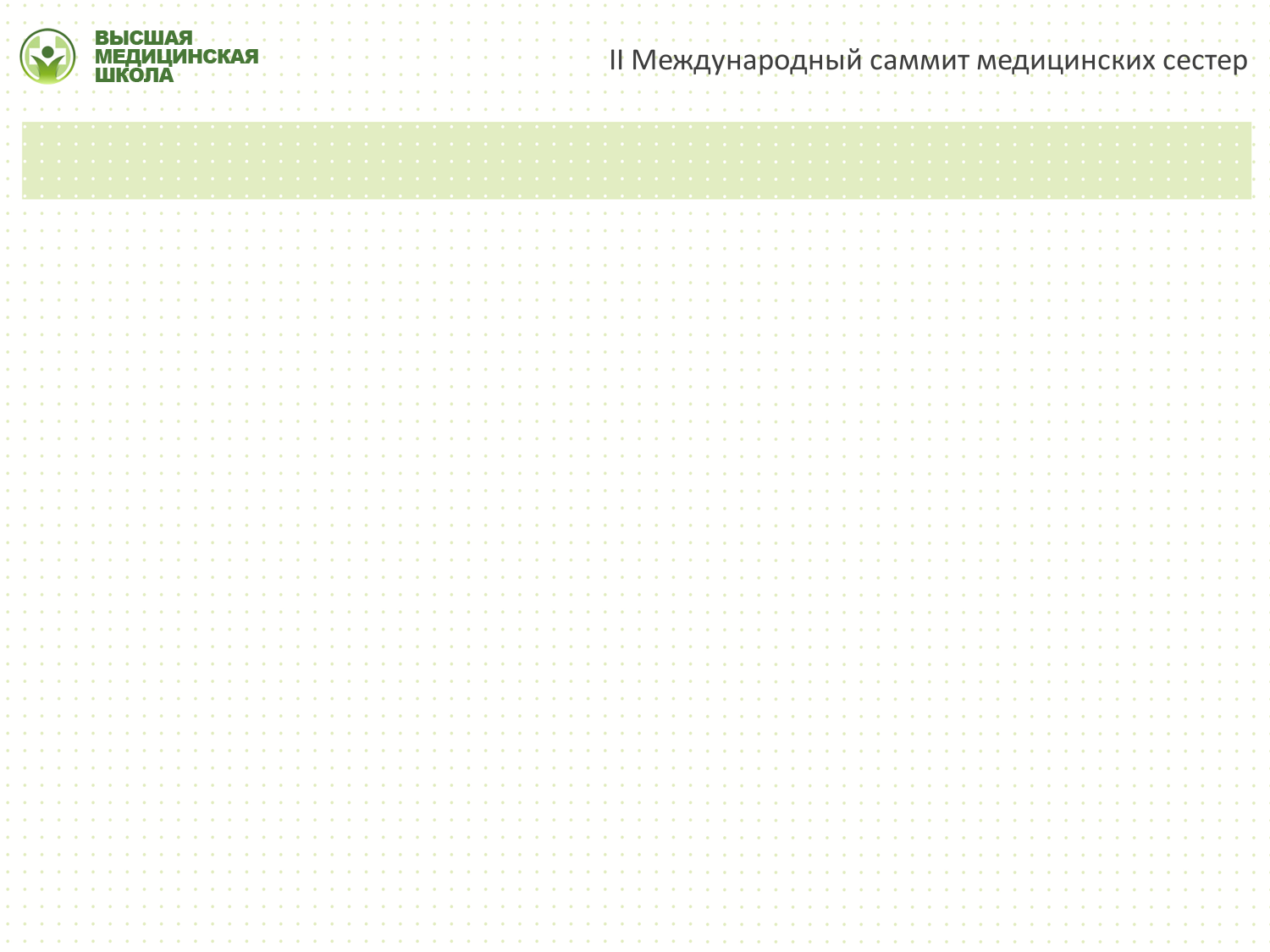 Причины первичной инвалидности у взрослых и детей в России (2013 г), в % к итогу.
Взрослые                                         Дети
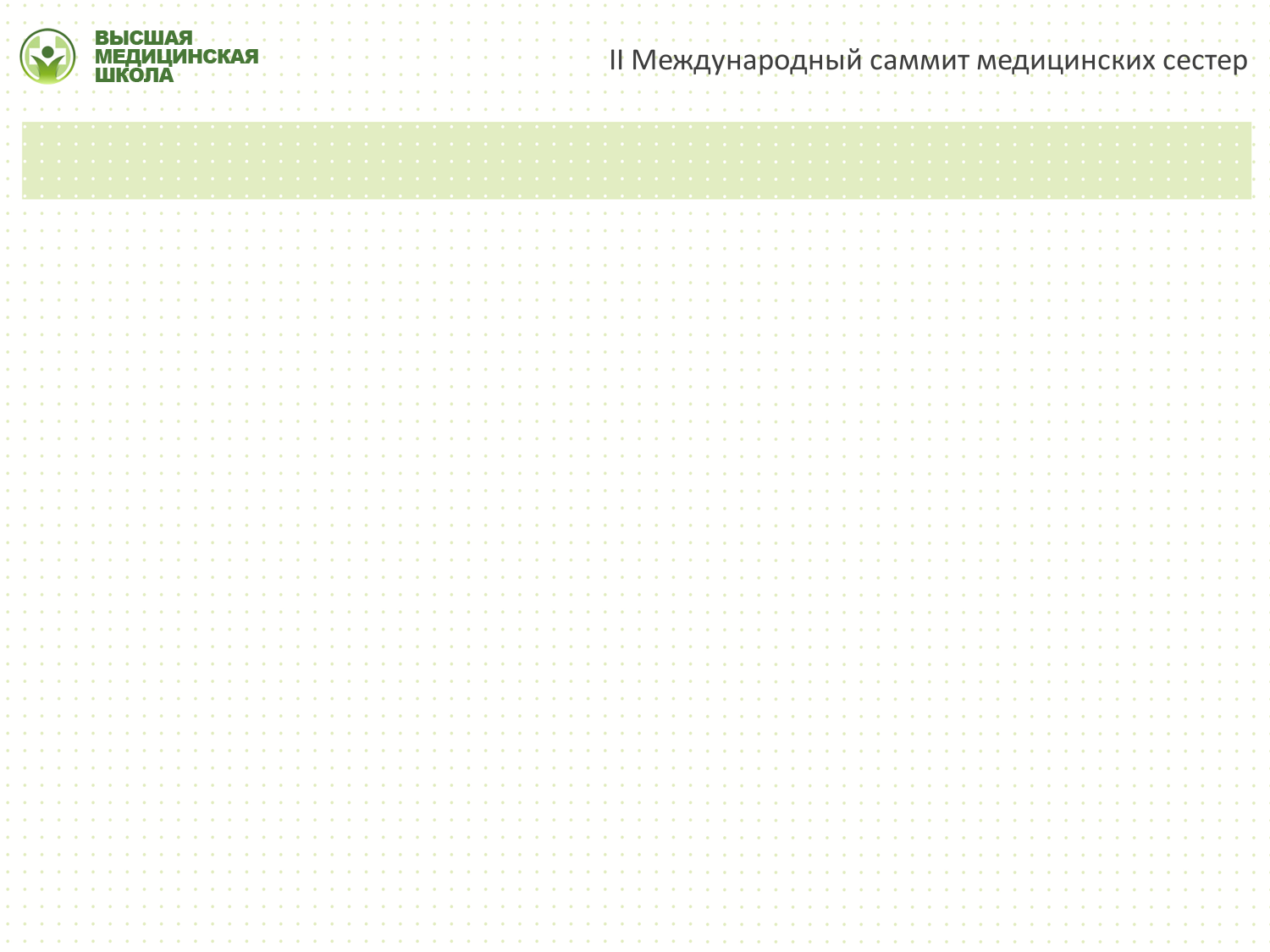 ДИНАМИКА СМЕРТНОСТИ ОТ БОЛЕЗНЕЙ СИСТЕМЫ КРОВООБРАЩЕНИЯ В РОССИИ, ГЕРМАНИИ, ВЕЛИКОБРИТАНИИ, ФИНЛЯНДИИ, КАНАДЕ 
В ПЕРИОД С 1970 Г. ПО 2012 Г. (ВОЗ)
Активные меры по снижению смертности:
профилактика (здоровый образ жизни,
скрининг) – 56% успеха
- новые методы лечения – 39% успеха
7
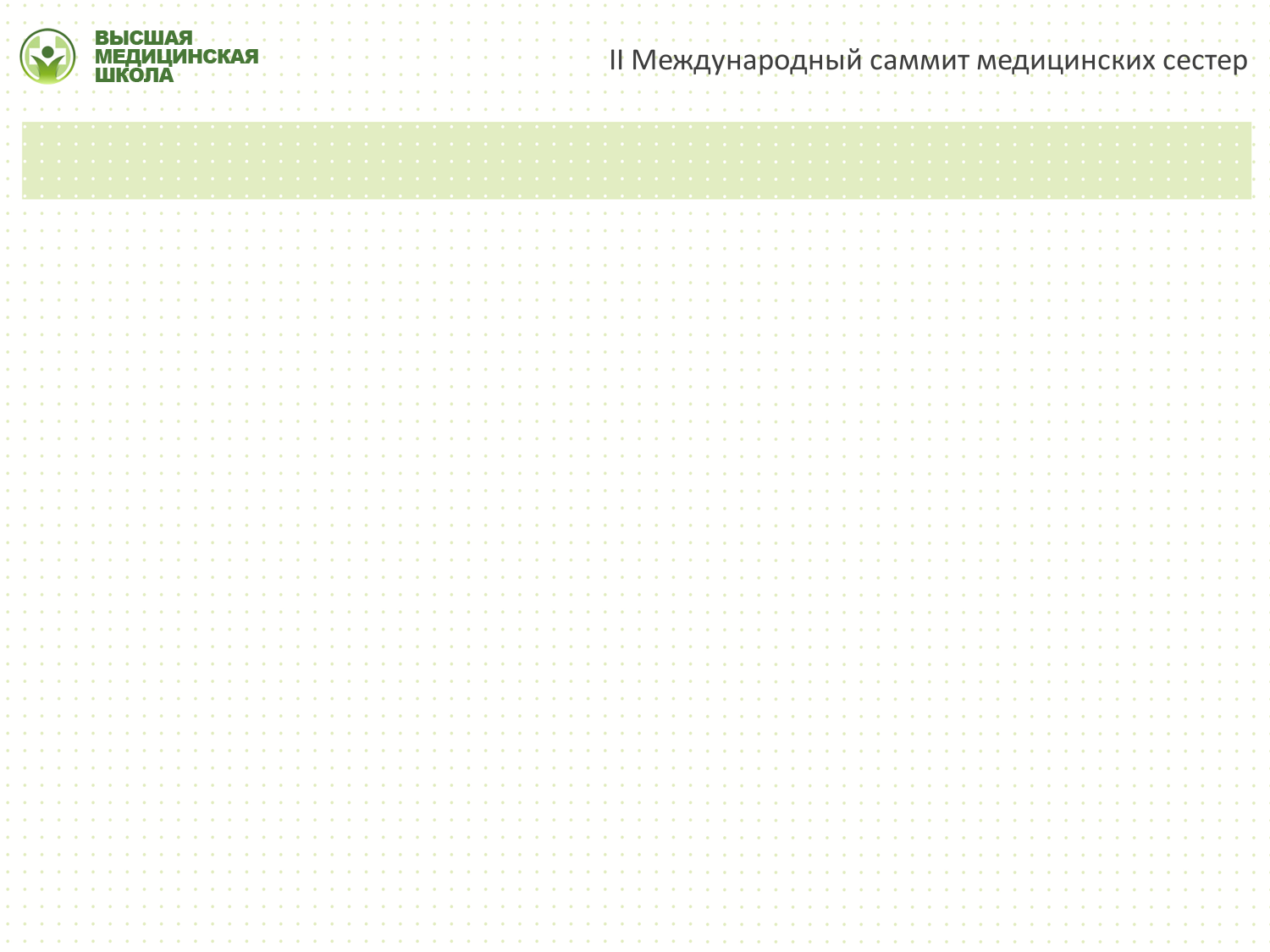 ГОСУДАРСТВЕННАЯ ПРОГРАММА «РАЗВИТИЕ ЗДРАВООХРАНЕНИЯ»
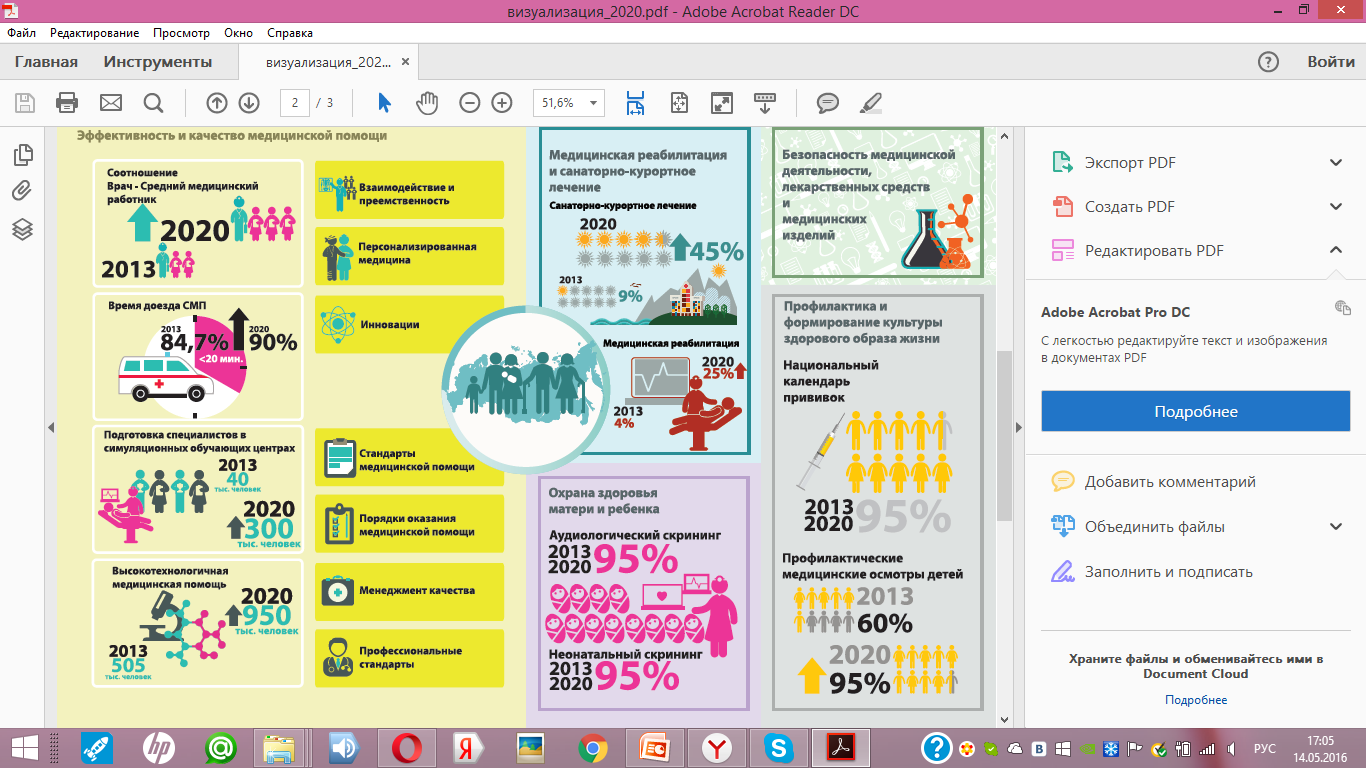 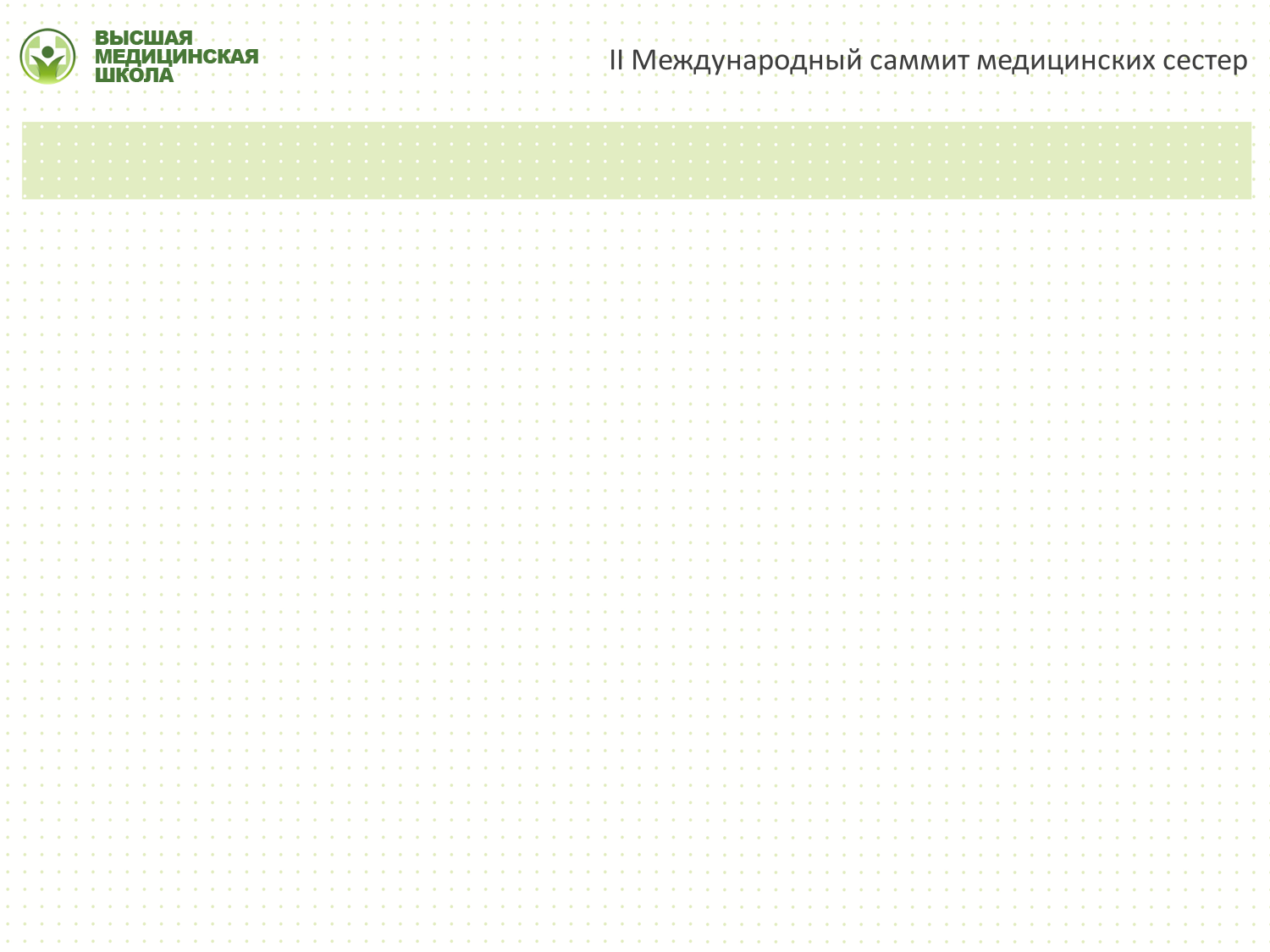 КАДРОВОЕ ОБЕСПЕЧЕНИЕ СИСТЕМЫ ЗДРАВООХРАНЕНИЯ
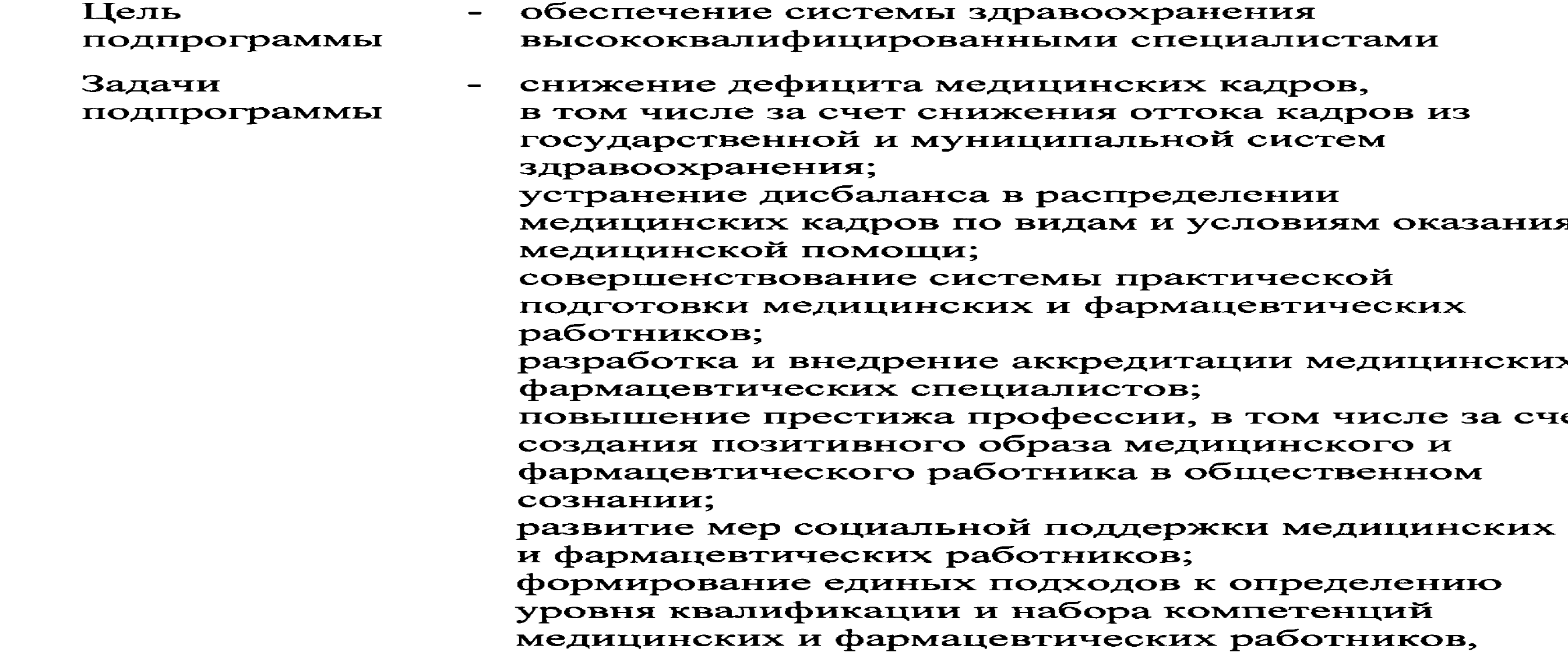 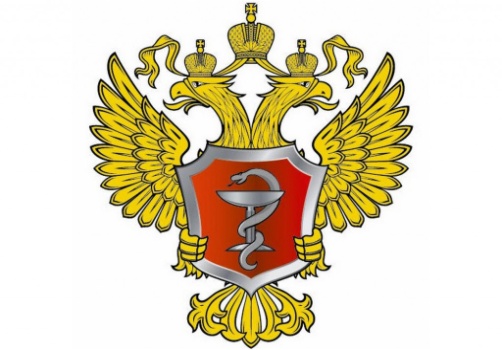 На 1 января 2014 г., в учреждениях здравоохранения системы Минздрава России – 587 482 врача (в том числе 365 842 врача клинических специальностей) и 1 295 736 медицинских работников со средним профессиональным образованием
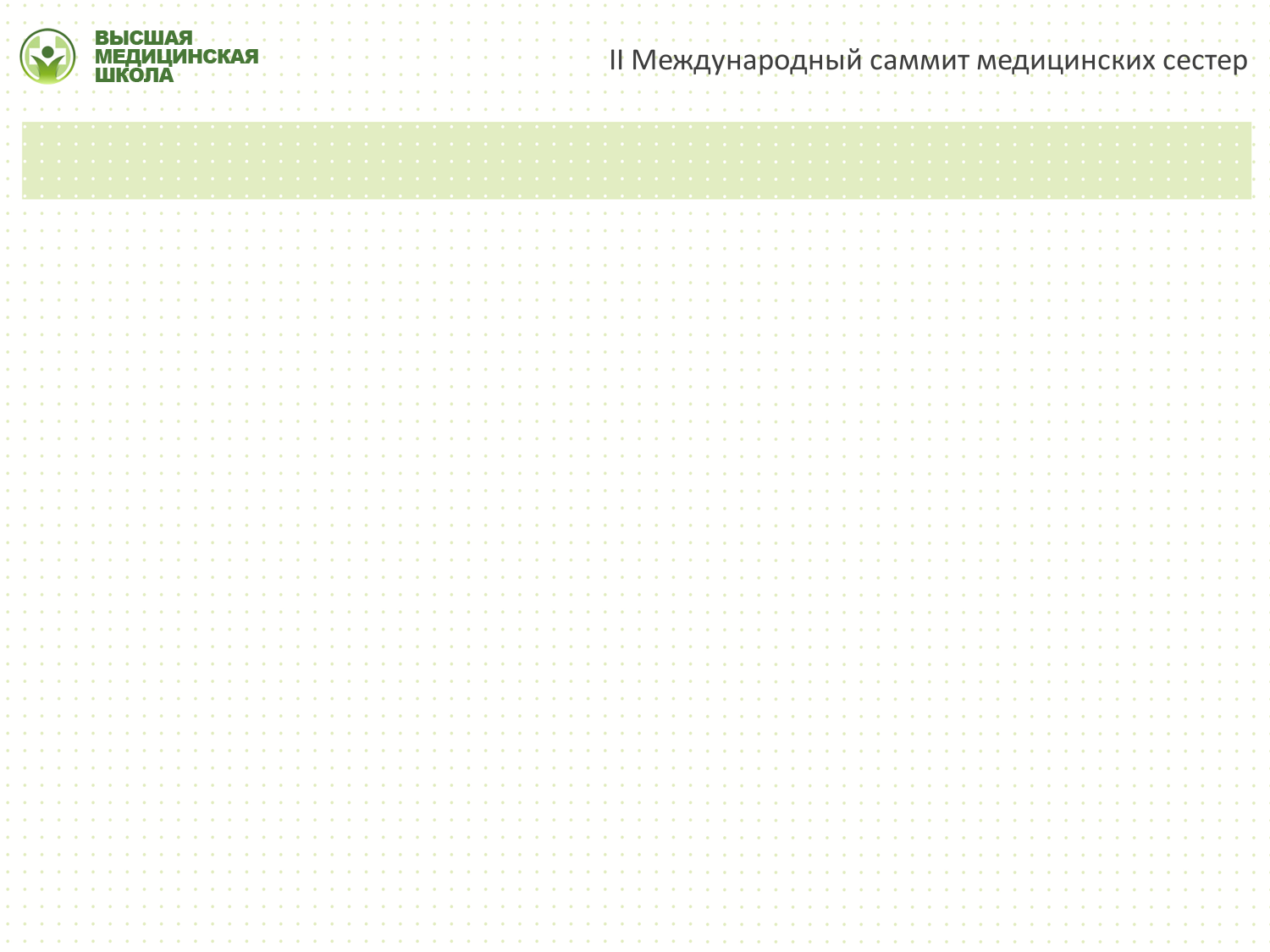 На 1 января 2014 г., в учреждениях здравоохранения системы Минздрава России – работало 1 295 736 медицинских работников со средним профессиональным образованием
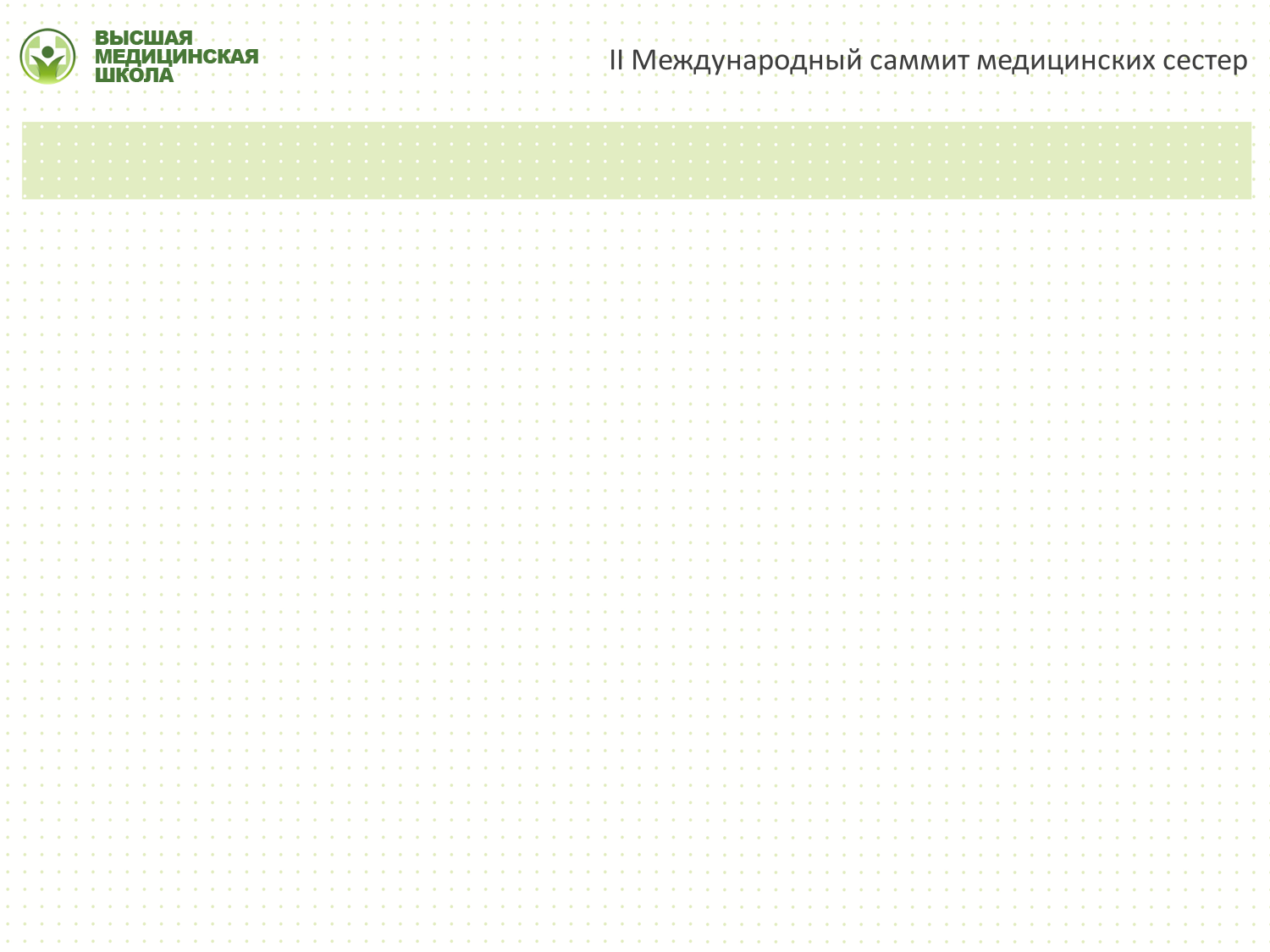 Обеспеченность средним медицинским персоналом в городе и на селе 
(на 10000 населения)
Медицинские сестры по различным направлениям трудовой деятельности
Имеют фельдшерское образование
Структура медицинских кадров 
со средним профессиональным образованием
Работают по специальности акушерка
Лаборанты, лабораторные техники, медицинские технологи
Зубные техники
68,6%  (2/3 от общей численности
Организаторы сестринского дела
10,9% (каждый десятый)
Медицинские статистики
4,6%
7,0%
1,2%
1,2%
Менее 1,0%
На 1 фармацевта приходится до 120 лиц с иным средним медицинским образованием.
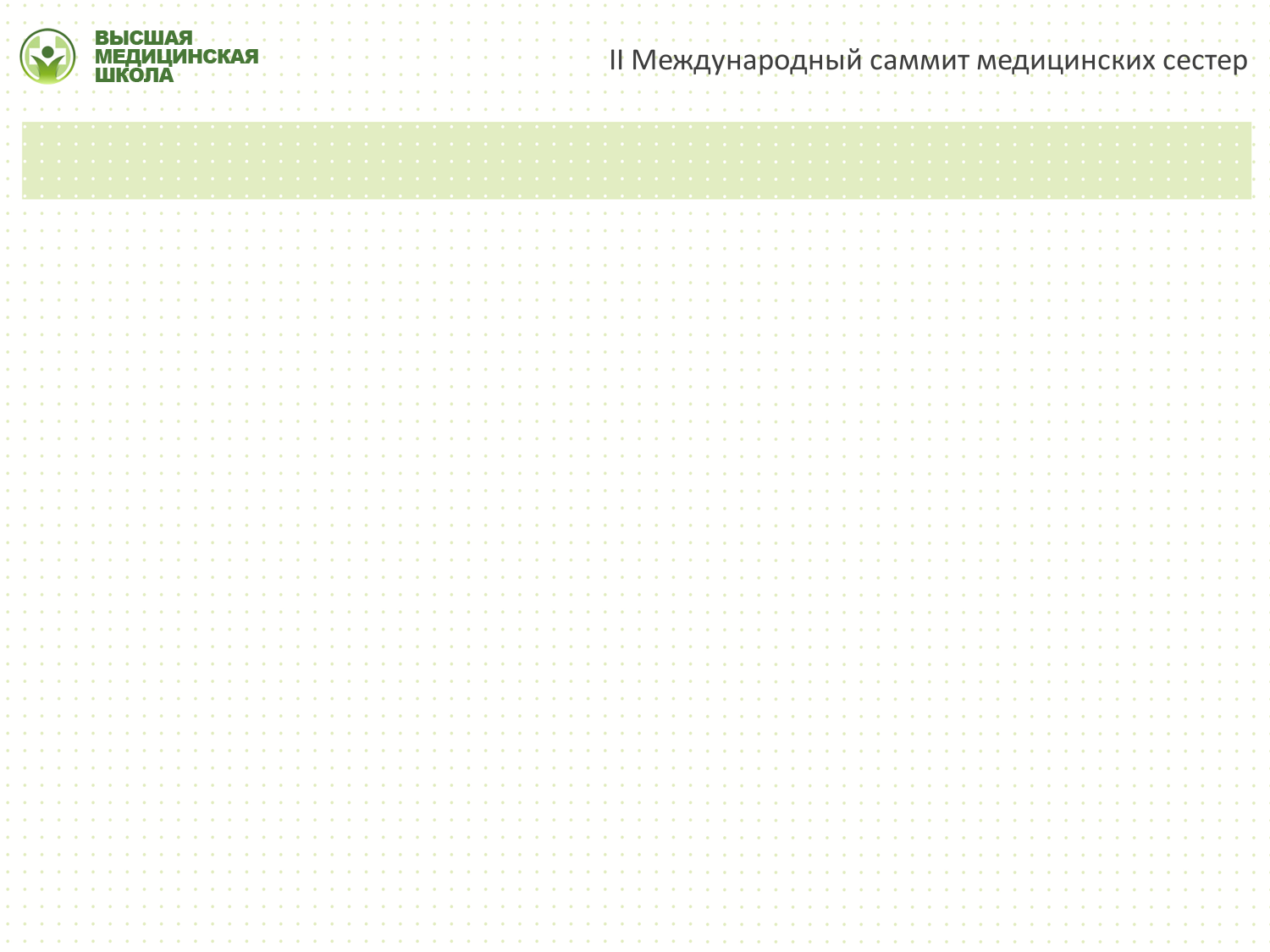 Распределение среднего медперсонала  по типам учреждений
Всего среднего медицинского персонала - 1 320 020 человек
Амбулаторно-поликлинические учреждения 137,1 тыс. – 10,2%
Больничные учреждения 932,8 тыс. – 69,1%
Диспансеры 66,8 тыс. – 5,0%
Станции скорой медицинской помощи 80,3 тыс. –  5,9%
Санатории,  пансионаты 12,8 тыс. – 0,9%
Стоматологические поликлиники 27,2 тыс. – 2,0%
Организации Роспотребнадзора 28,4 тыс. – 2,2%
Прочие 34,6 тыс. – 4,7%
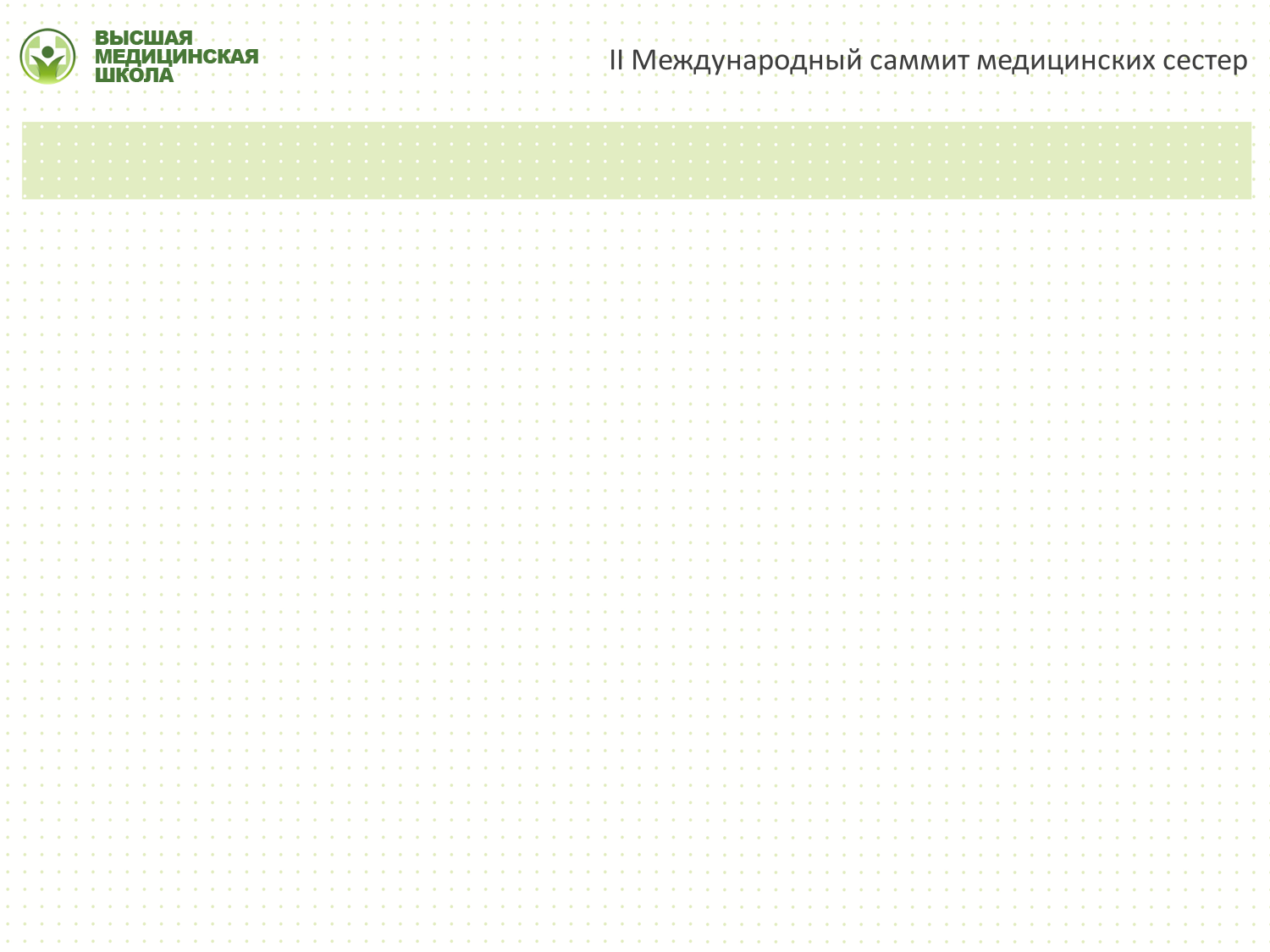 Рекомендуемое соотношение  ВОЗ - 1:4
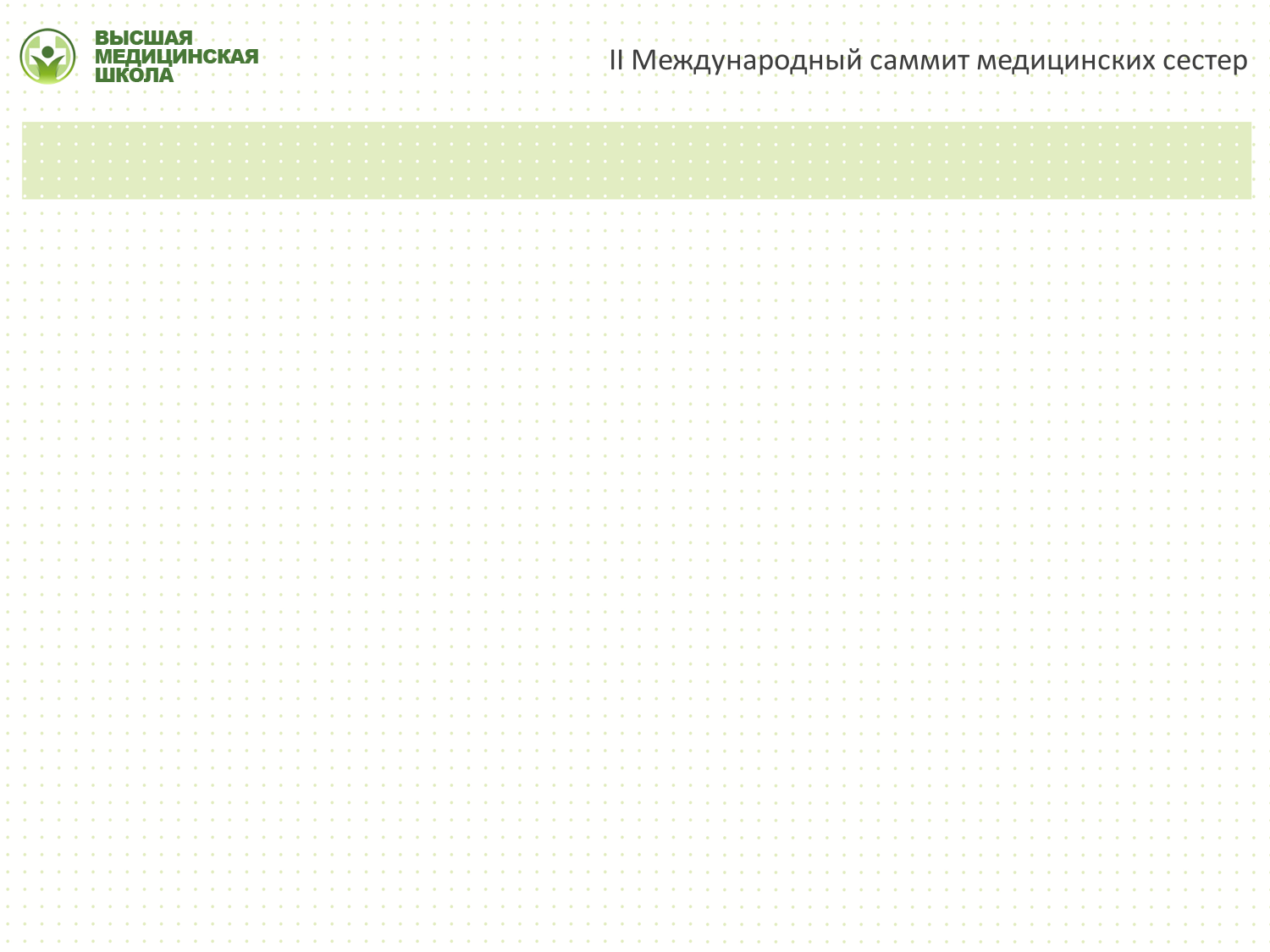 Акушерки
Медицинские сестры
66,9%
64,4%
Операционное дело
63,7%
33,7% - 39,1%
Организаторы сестринского дела
76,1%
19,3% - 24,6%
6,3% - 7,8%
75,2%
74,7%
Вторая категория
Первая категория
Высшая категория
Уровень квалификации кадров 
со средним медицинским образованием
Фельдшеры
Наибольшая численность аттестованных медицинских работников среднего звена среди медицинских сестер, работающих по специальностям:
Анестезиология и реаниматология
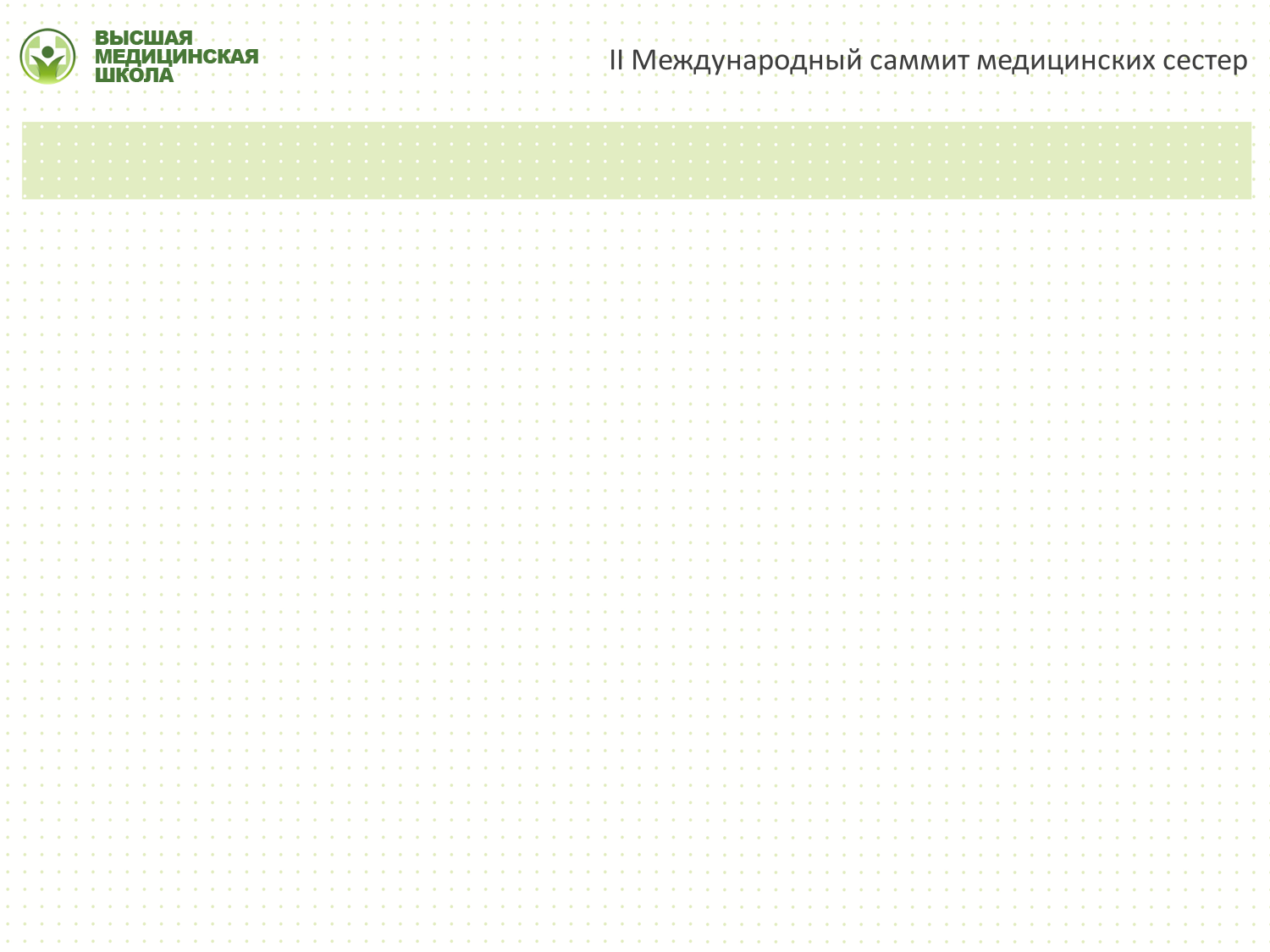 Средний возраст специалистов со средним медицинским образованием
Вторая диспропорция между различными медицинскими специальностями: по некоторым дефицит более 40 процентов, в других концентрация медицинских работников, в разы превышающая потребность. Третья - неправильное соотношение между количеством врачей и медсестер, из-за чего врачи выполняют функции, не требующие их квалификации.
Вторая диспропорция между различными медицинскими специальностями: по некоторым дефицит более 40 процентов, в других концентрация медицинских работников, в разы превышающая потребность. Третья - неправильное соотношение между количеством врачей и медсестер, из-за чего врачи выполняют функции, не требующие их квалификации.
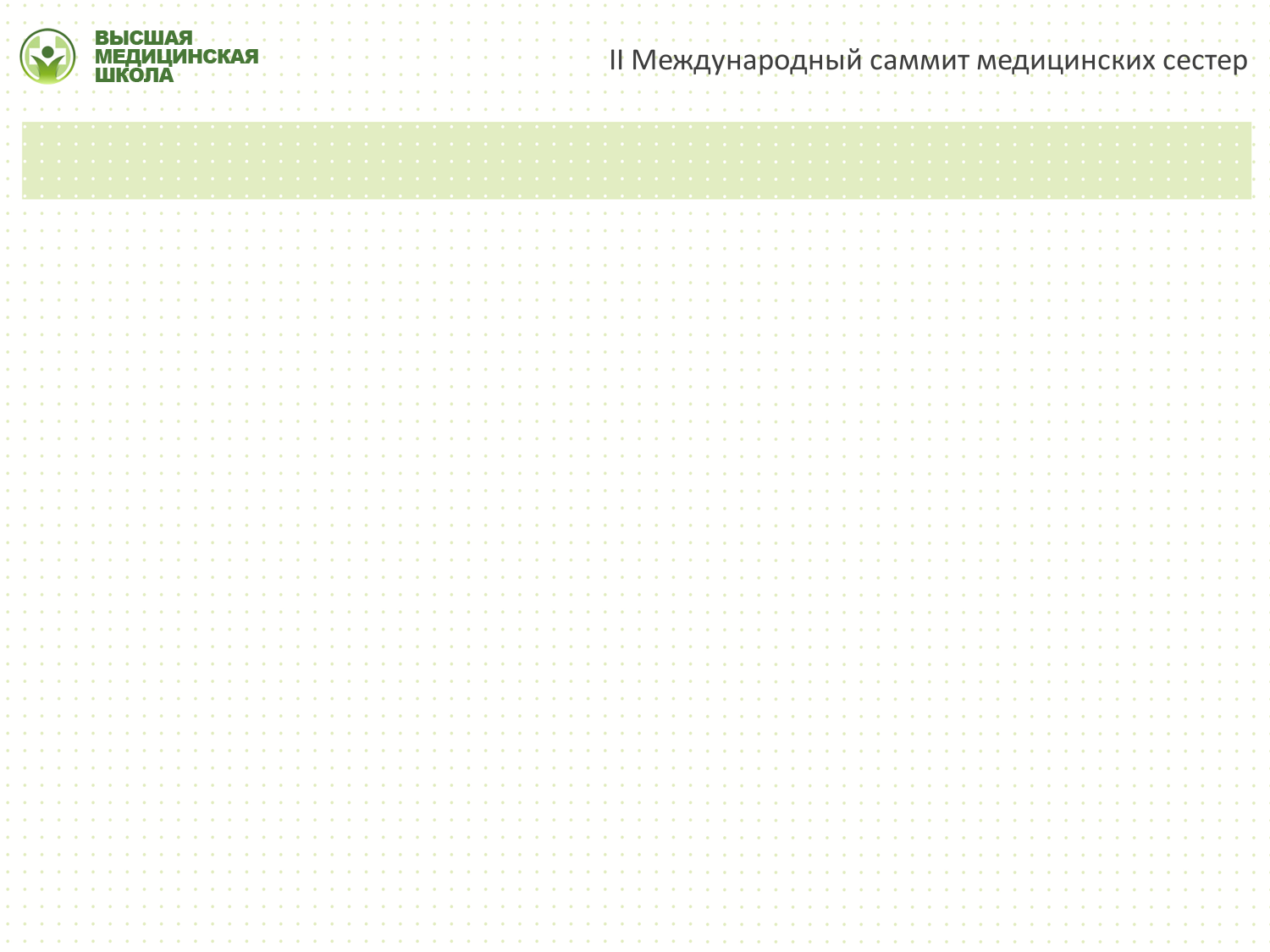 ПРОБЛЕМЫ КАДРОВЫХ РЕСУРСОВ
Медицинские кадры концентрируются вокруг крупных краевых, областных стационаров, университетских и академических клиник, а их дефицит возникает в первичном звене


Существует диспропорция между различными медицинскими специальностями: по некоторым дефицит более 40 процентов, в других концентрация медицинских работников, в разы превышающая потребность. 

Неправильное соотношение между количеством врачей и медсестер, из-за чего врачи выполняют функции, не требующие их квалификации.
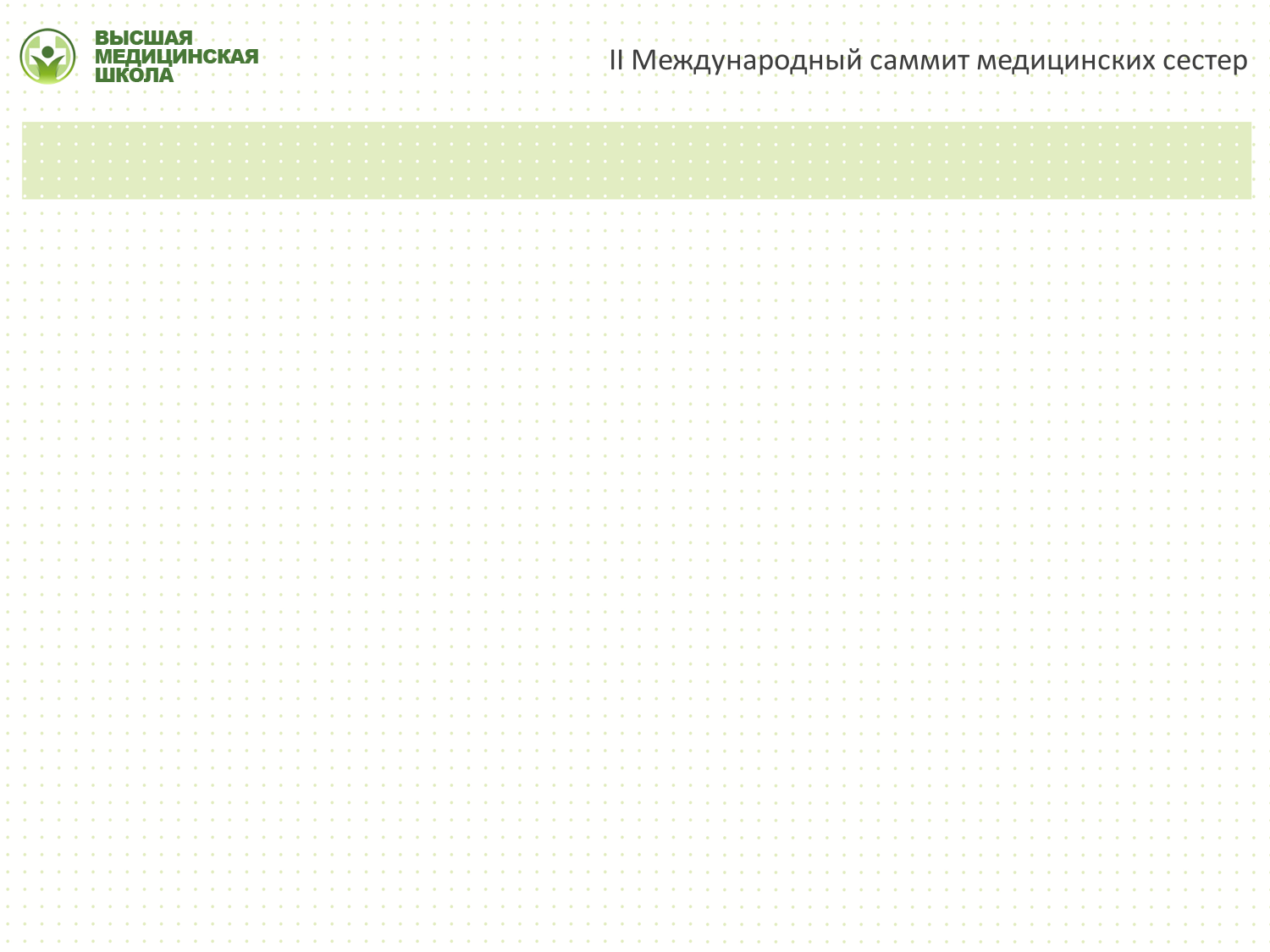 В настоящее время в целях дальнейшего развития сестринского дела предстоит создать новую модель деятельности специалистов со средним медицинским образованием, расширить функции сестринского персонала за счёт рационального перераспределения сфер деятельности между медицинскими работниками.
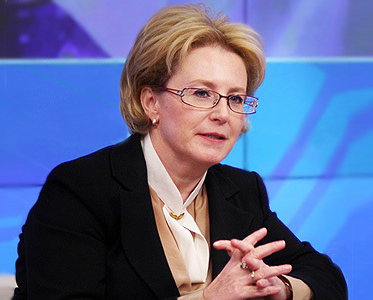 Скворцова В.И.
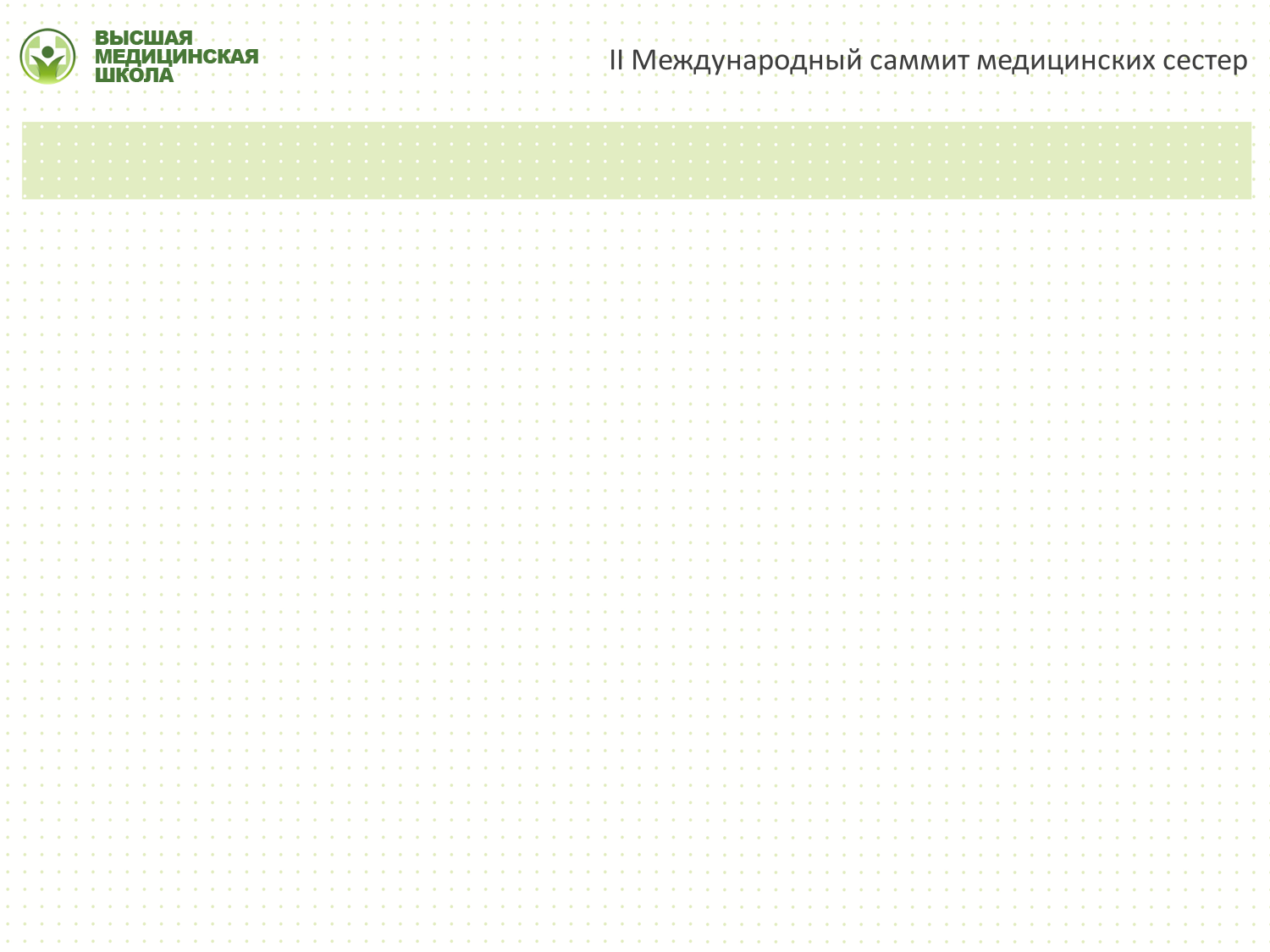 Заголовок
СТРУКТУРА ОБРАЗОВАТЕЛЬНОЙ СЕТИ
40 / 3
ВУЗЫ, РЕАЛИЗУЮЩИЕ ОБРАЗОВАТЕЛЬНЫЕ ПРОГРАММЫ В ОБЛАСТИ СЕСТРИНСКОГО ДЕЛА, А ТАКЖЕ ФИЛИАЛЫ
4,5 % / 0,3 %
 от общего количества вузов и филиалов
0,1 % от общей численности студентов
67 % обучается по заочной форме
КОНТИНГЕНТ СТУДЕНТОВ, ОБУЧАЮЩИХСЯ 
ПО УГСН (укрупненные группы специалистов) 
34.00.00 СЕСТРИНСКОЕ ДЕЛО, 
в том числе по заочной форме (ЧЕЛ.)
4 480/
3 013
287
КОНТИНГЕНТ БЮДЖЕТНИКОВ, ОБУЧАЮЩИХСЯ
ПО УГСН 34.00.00 СЕСТРИНСКОЕ ДЕЛО (ЧЕЛ.)
0,01 %
 от общей численности бюджетников
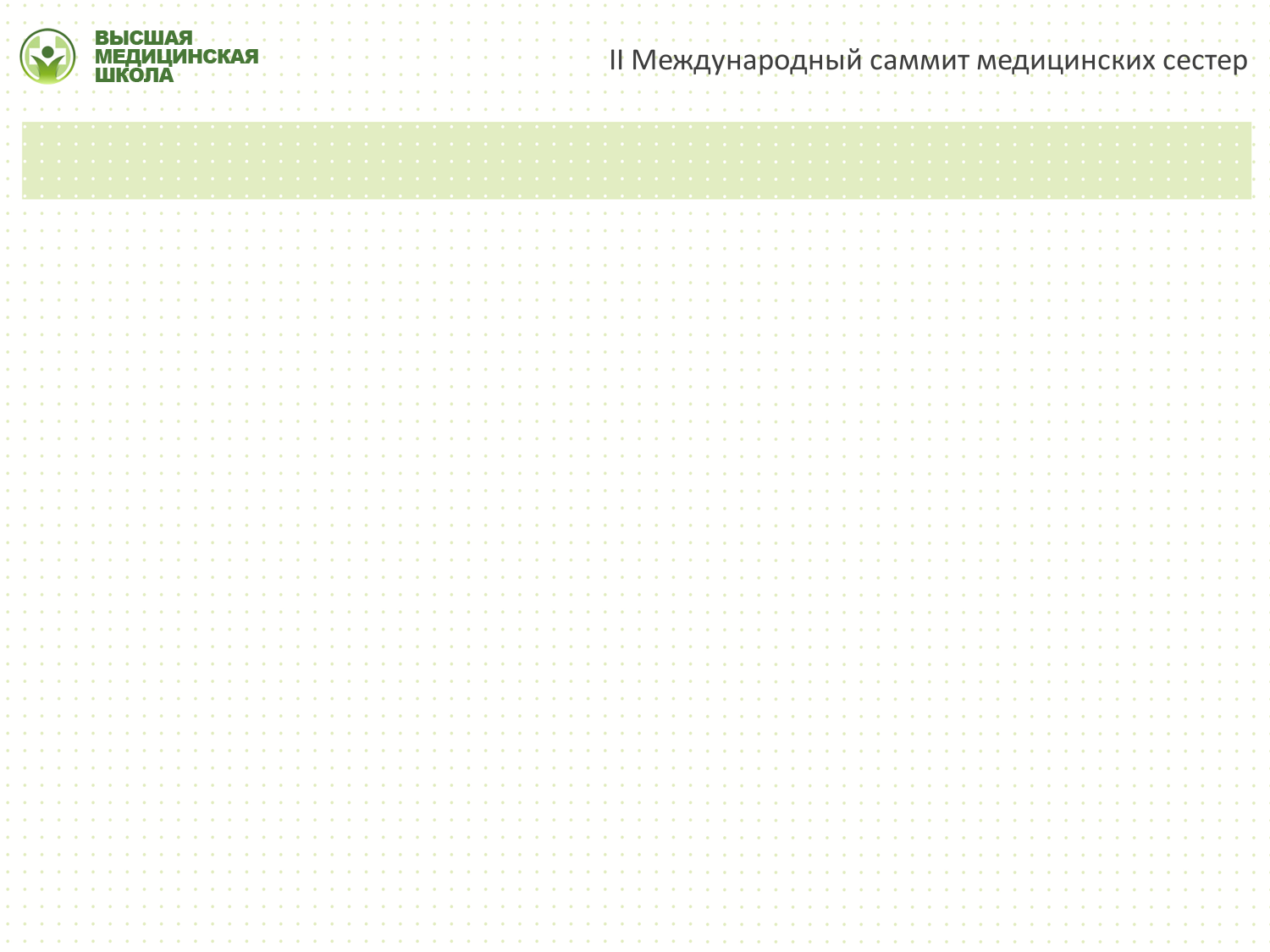 Заголовок
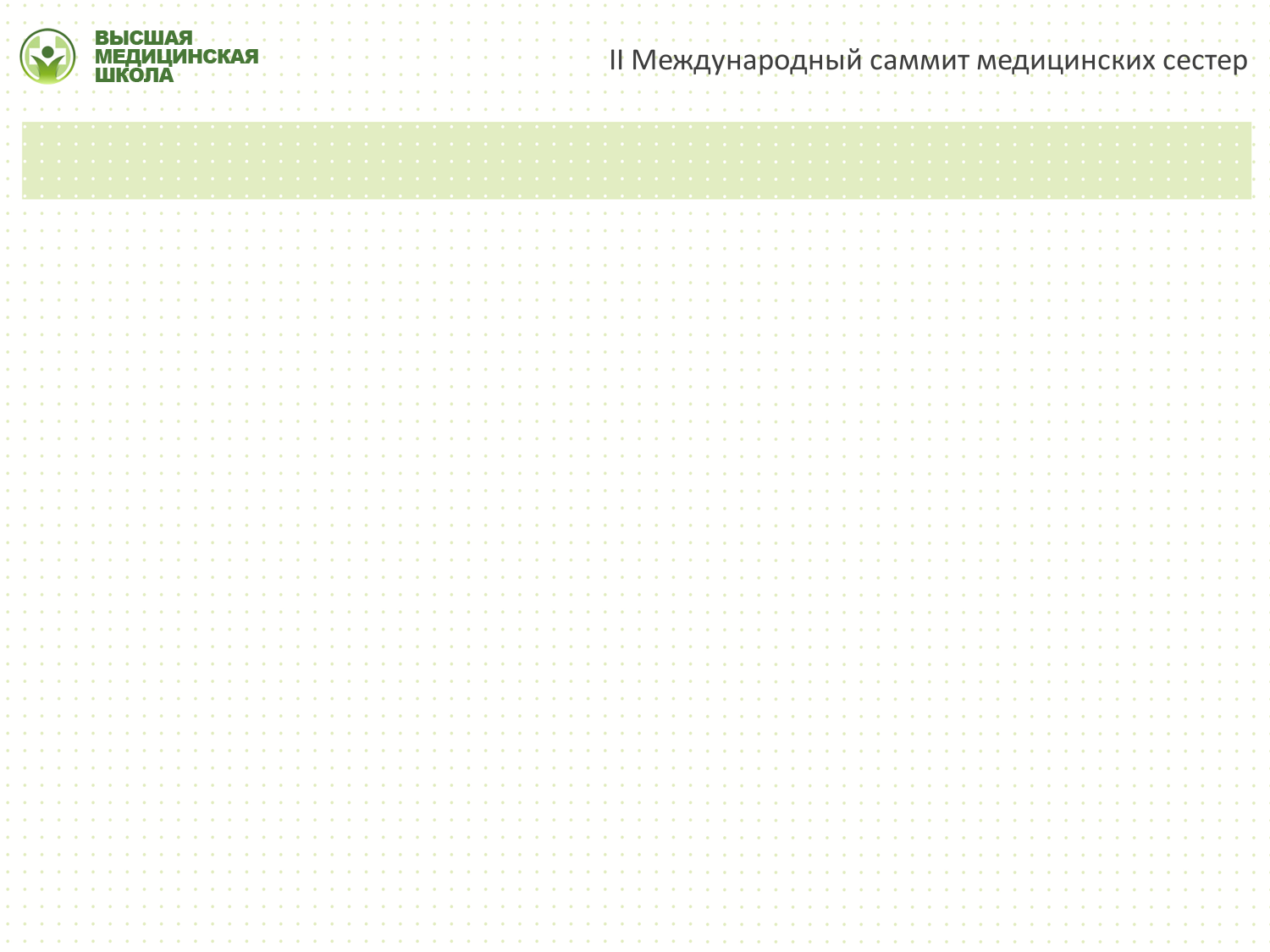 НОРМАТИВНАЯ БАЗА 
высшее образование, направление подготовки «Сестринское дело»
Приказ Минобрнауки России от 03.09.2015 N 964 "Об утверждении федерального государственного образовательного стандарта высшего образования по направлению подготовки 34.03.01 Сестринское дело (уровень бакалавриата)»
Приказ Минобрнауки России от 12.09.2013 N 1061(ред. от 01.10.2015) "Об утверждении перечней специальностей и направлений подготовки высшего образования"

Приказ от 7 октября 2015 г. №700н «О номенклатуре специальностей специалистов, имеющих высшее медицинское и фармацевтическое образование»
Приказ Минздрава России от 10.02.2016 N 82н"О внесении изменений в приказ Министерства здравоохранения Российской Федерации от 29 ноября 2012 г. N 982н "Об утверждении условий и порядка выдачи сертификата специалиста медицинским и фармацевтическим работникам, формы и технических требований сертификата специалиста"
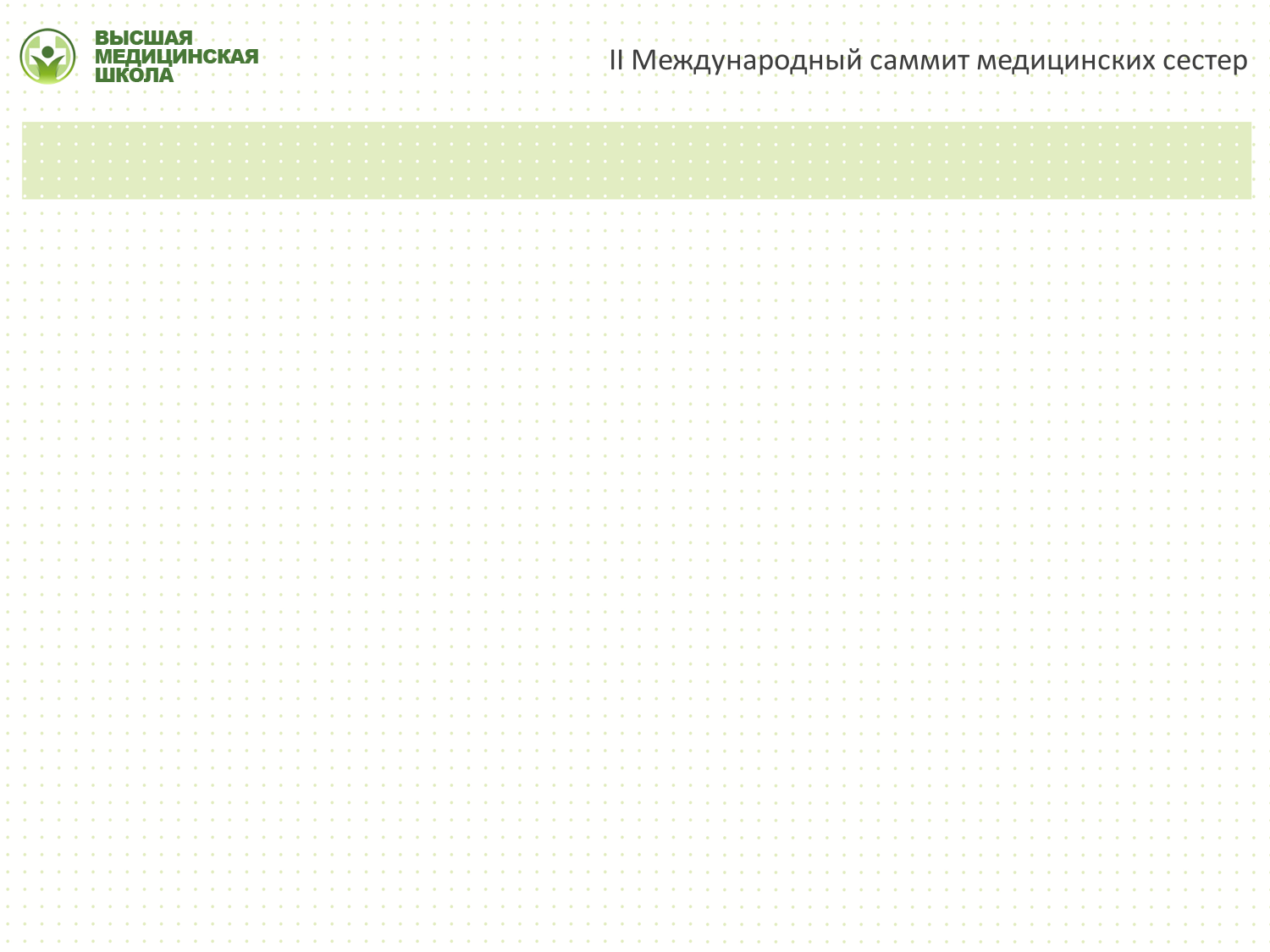 Приказ Минобрнауки России от 03.09.2015 N 964 "Об утверждении федерального государственного образовательного стандарта высшего образования по направлению подготовки 34.03.01 Сестринское дело (уровень бакалавриата)»
Форма обучения -  очная

Образовательная программа  академического бакалавриата

Образовательная программа прикладного бакалавриата
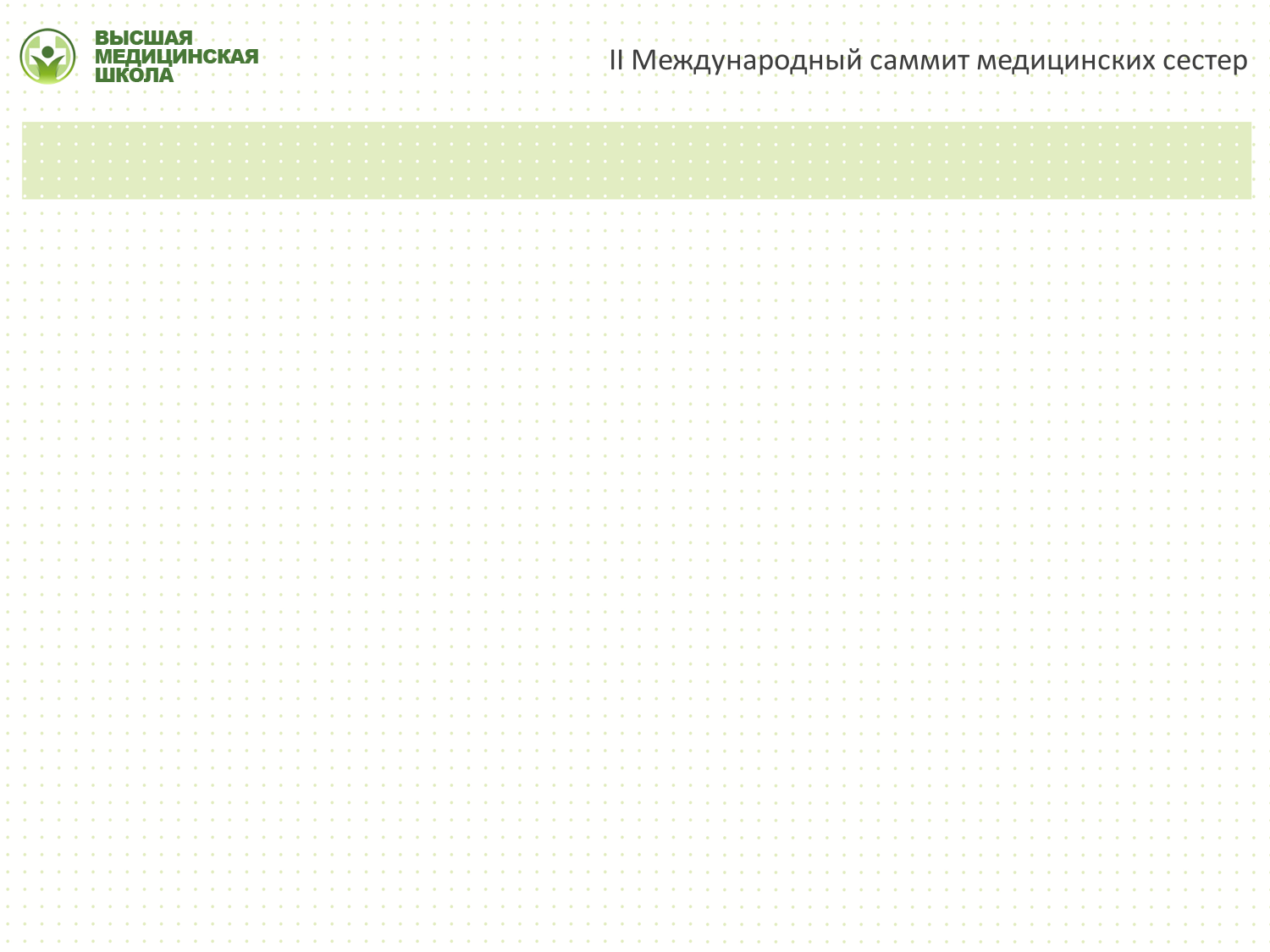 ПРОБЛЕМЫ  в подготовке бакалавров
Не утверждены  Профстандарты.
Нормативная база для осуществления профессиональной деятельности выпускников, бакалавров по направлению подготовки «Сестринское дело» не разработана 
Приказ Минздравсоцразвития РФ от 23-07-2010 541н Об утверждении единого квалификационного справочника должностей руководителей, специалистов и служащих.
С 2018 г  начнется проведение аккредитации для среднего медицинского образования и бакалавров  по направлению подготовки «Сестринское дело», база тестов не разработана.
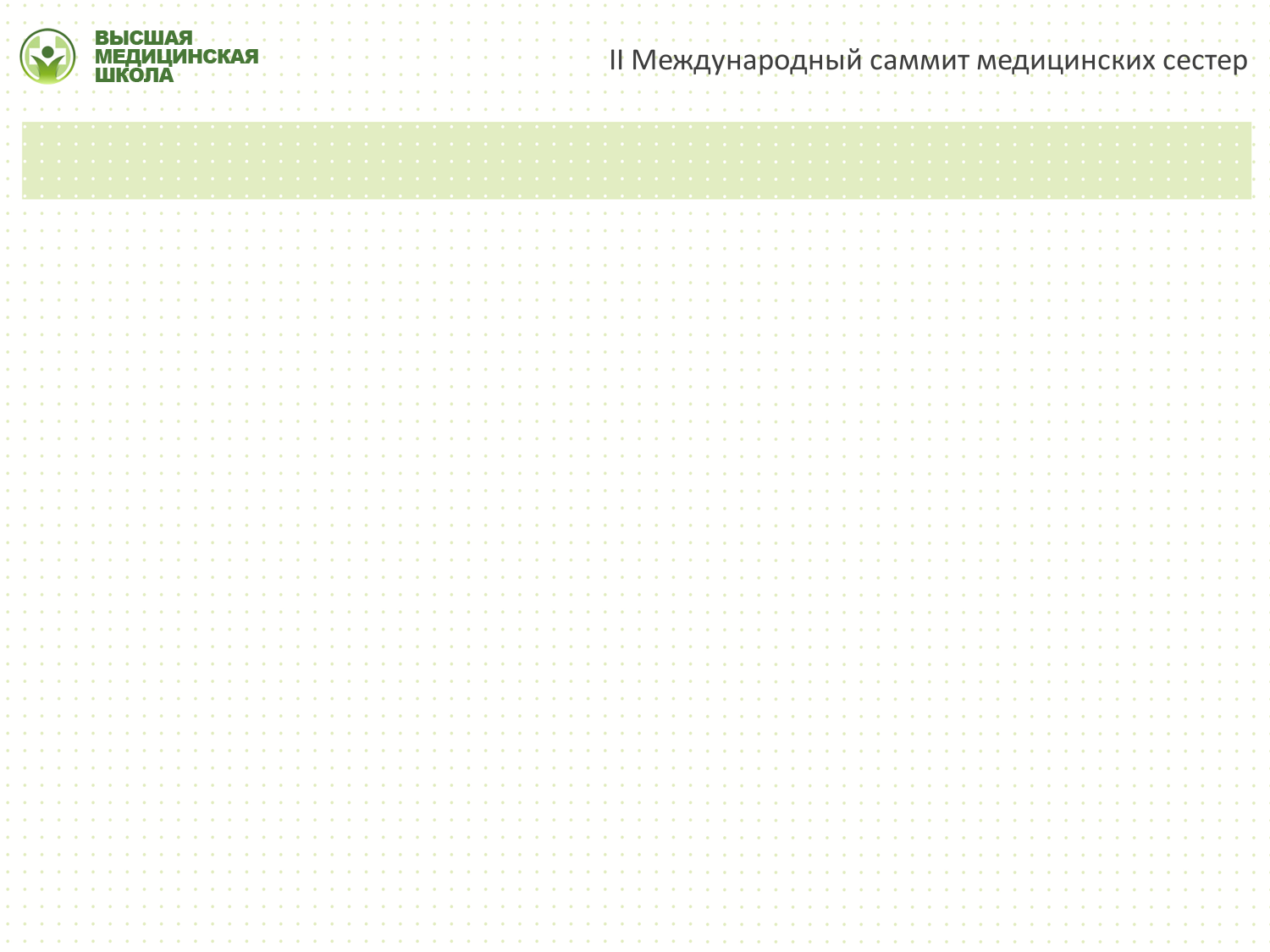 Изменения, которые планировалось внести в приложение 
к приказу Министерства здравоохранения 
Российской Федерации от 20 декабря 2012 г. № 1183н  «Об утверждении Номенклатуры должностей медицинских работников  и фармацевтических работников»
1. Раздел I. Медицинские работники дополнить пунктом 1.4. следующего содержания с соответствующим изменением номеров существующих пунктов 1.4., 1.5.:
«1.4. Должности медицинских работников с высшим профессиональным (медицинским) образованием (бакалавры):
медицинская сестра академическая общей практики;
медицинская сестра академическая по паллиативной помощи;
медицинская сестра академическая по профилактике;
медицинская сестра академическая по реабилитации.».
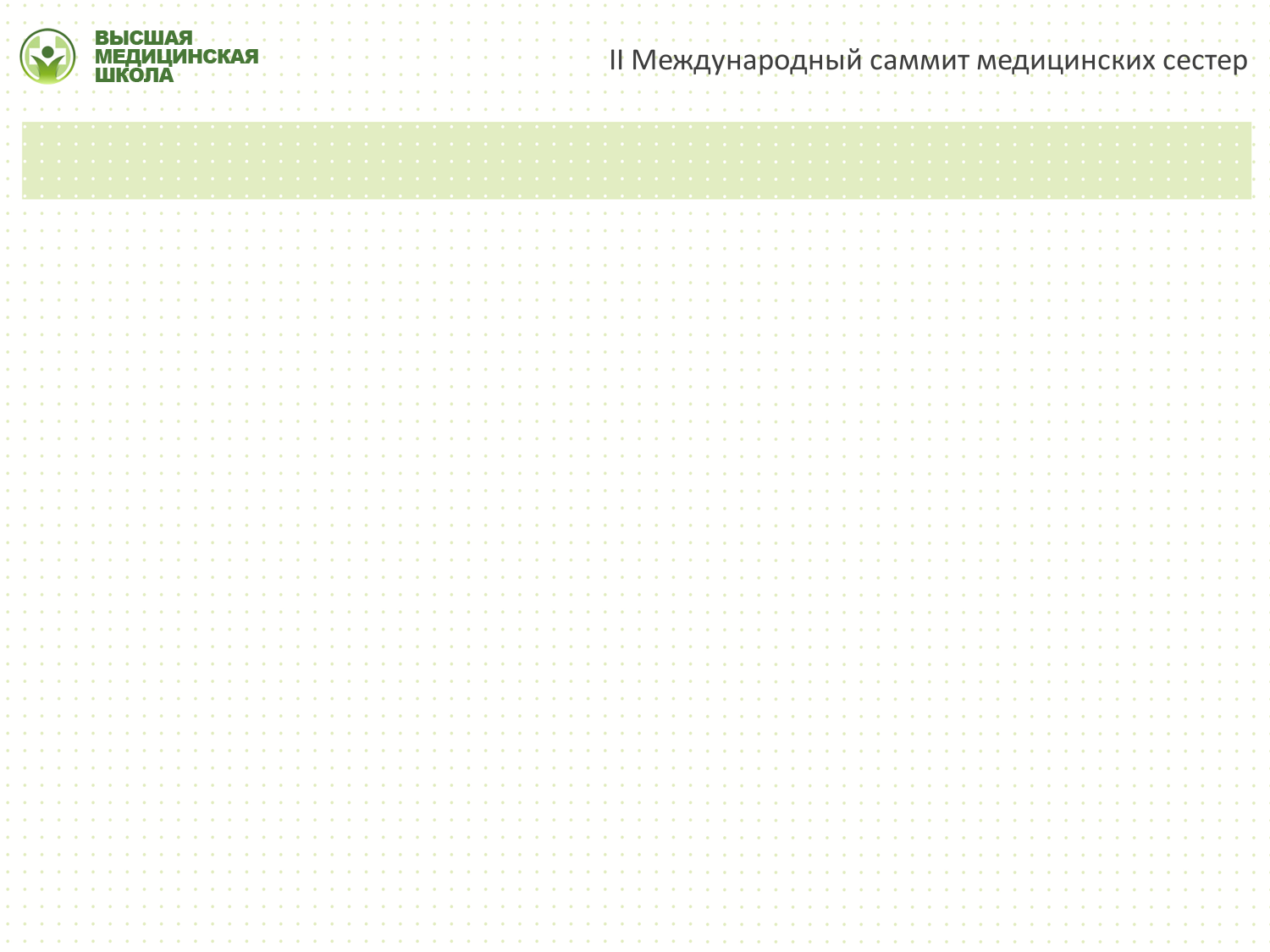 СЕРТИФИКАТ СПЕЦИАЛИСТА МЕДИЦИНСКИМ И ФАРМАЦЕВТИЧЕСКИМ РАБОТНИКАМ
Приказ Минздрава России от 10.02.2016 N 82н"О внесении изменений в приказ Министерства здравоохранения Российской Федерации от 29 ноября 2012 г. N 982н "Об утверждении условий и порядка выдачи сертификата специалиста медицинским и фармацевтическим работникам, формы и технических требований сертификата специалиста"
Для лиц, завершивших обучение по программе бакалавриата по направлению подготовки 34.03.01 Сестринское дело, на оборотной стороне титула бланка сертификата специалиста после слов "Допущен к осуществлению медицинской деятельности по специальности (направлению подготовки)" вносится запись "Сестринское дело (бакалавриат)";
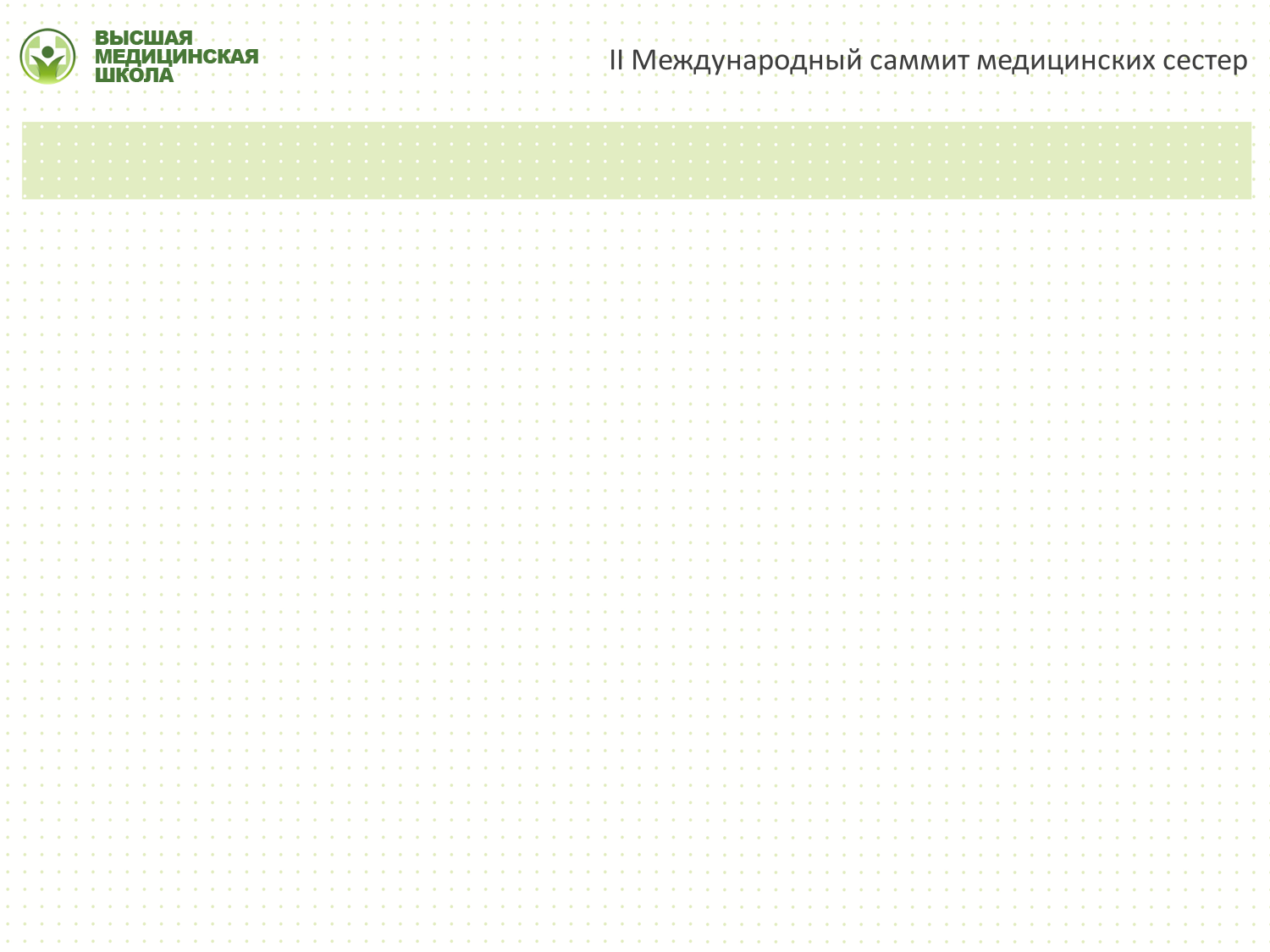 ВЕКТОР КАРЬЕРЫ в сестринском деле
Высшее профессиональное образование - магистратура
Подготовка в области сестринского дела
Высшее профессиональное образование – бакалавриат
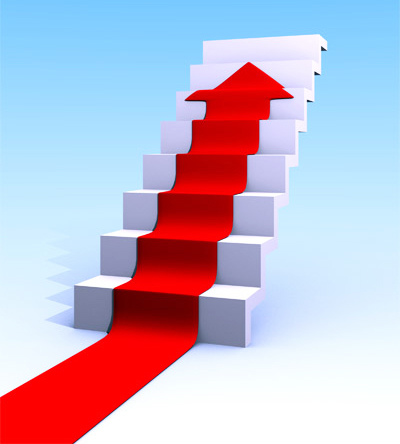 Среднее профессиональное образование
Структура подготовки кадров
докторантура
аспирантура
Модель подготовки сестринских кадров
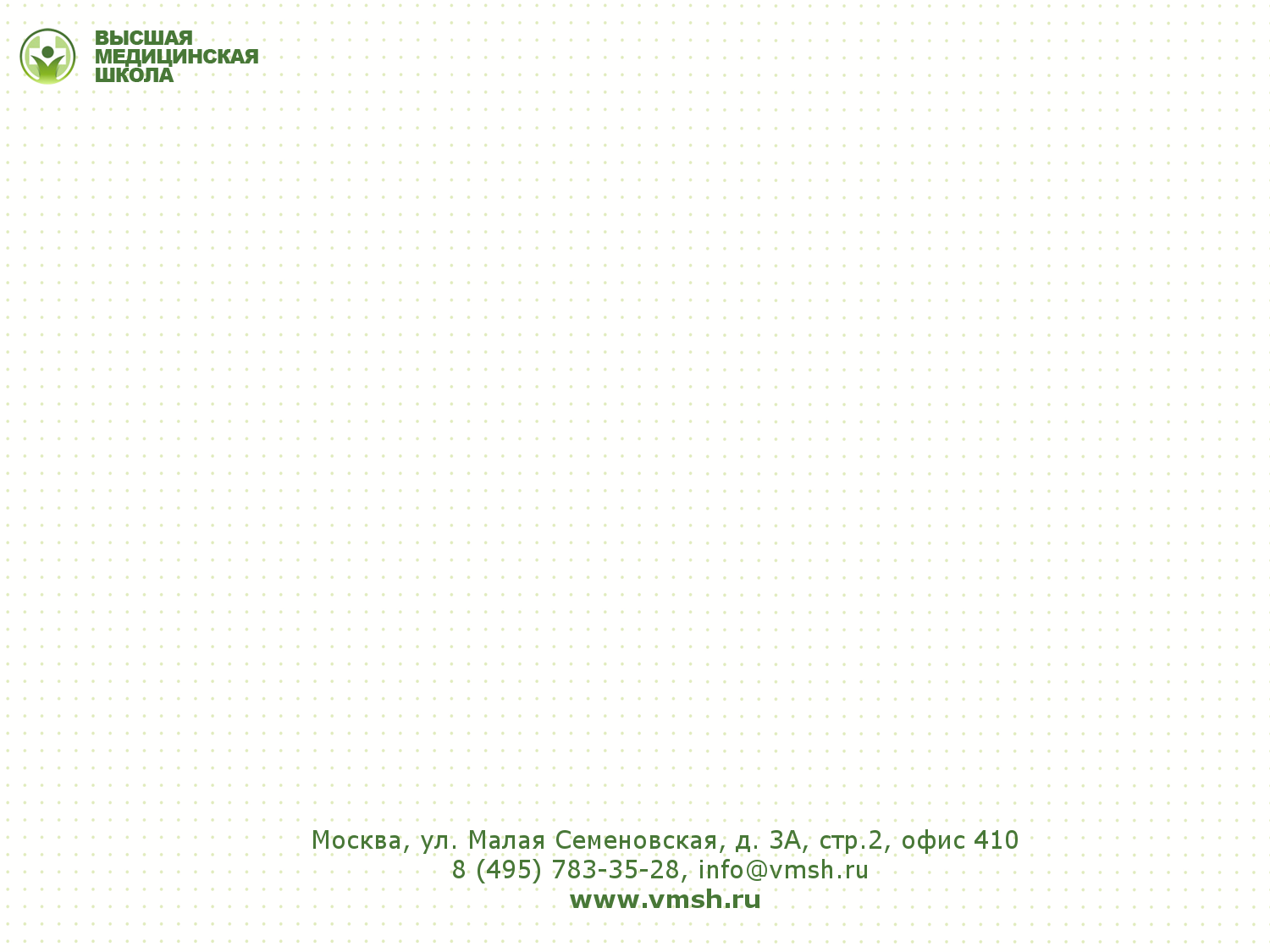 Благодарю за внимание!